Взаимодействие с родителями
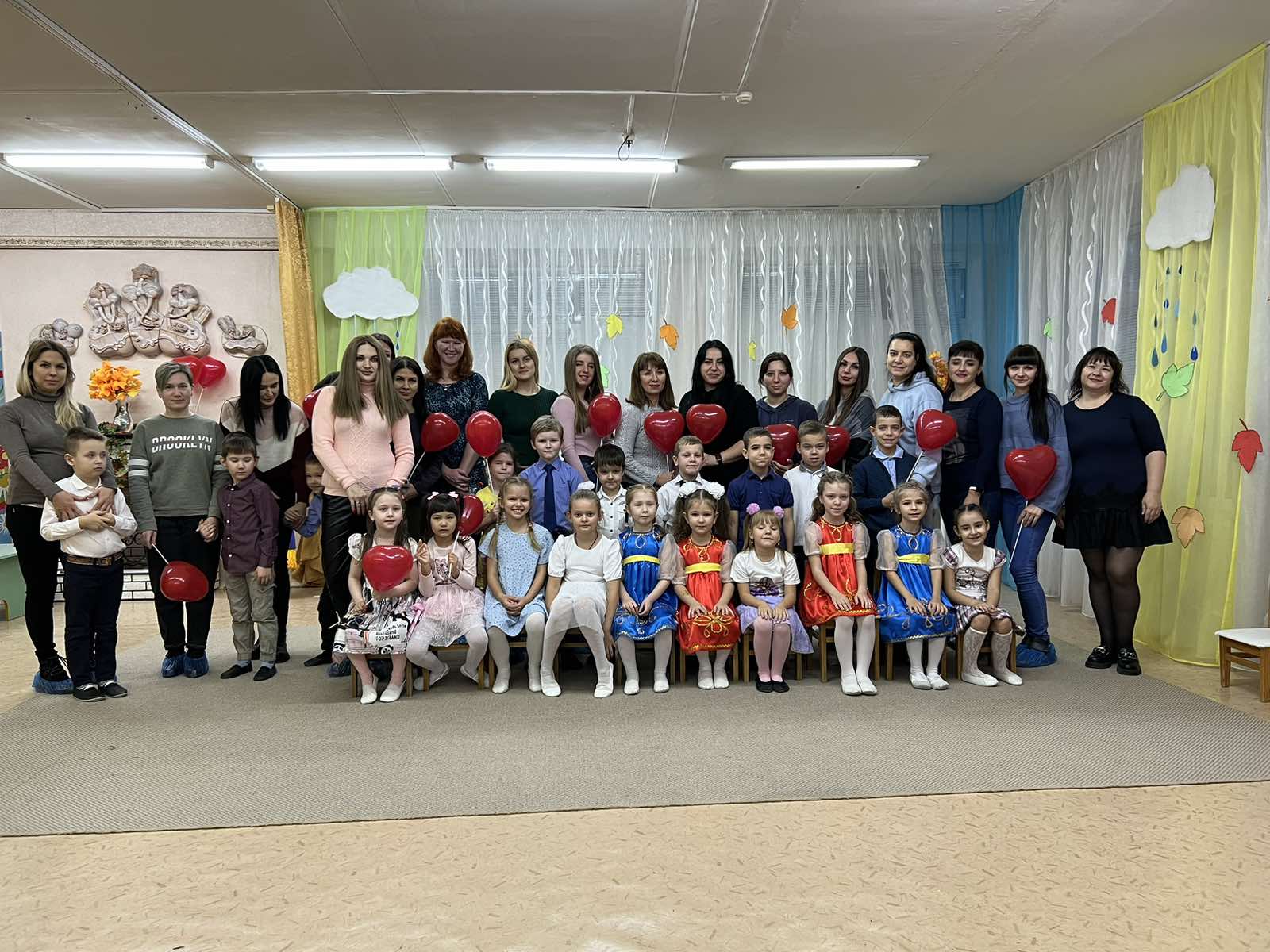 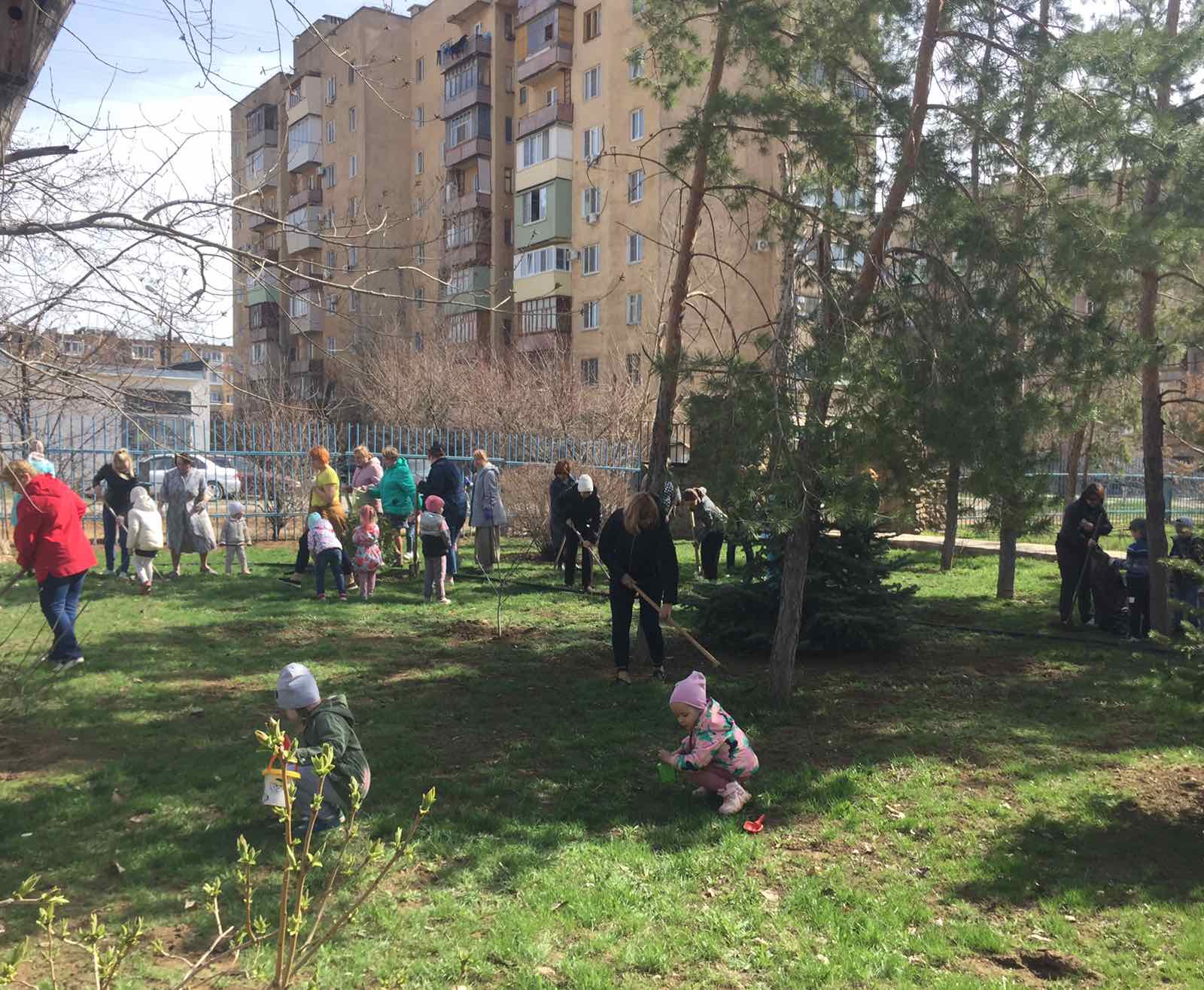 Помощь 
в
оформлении
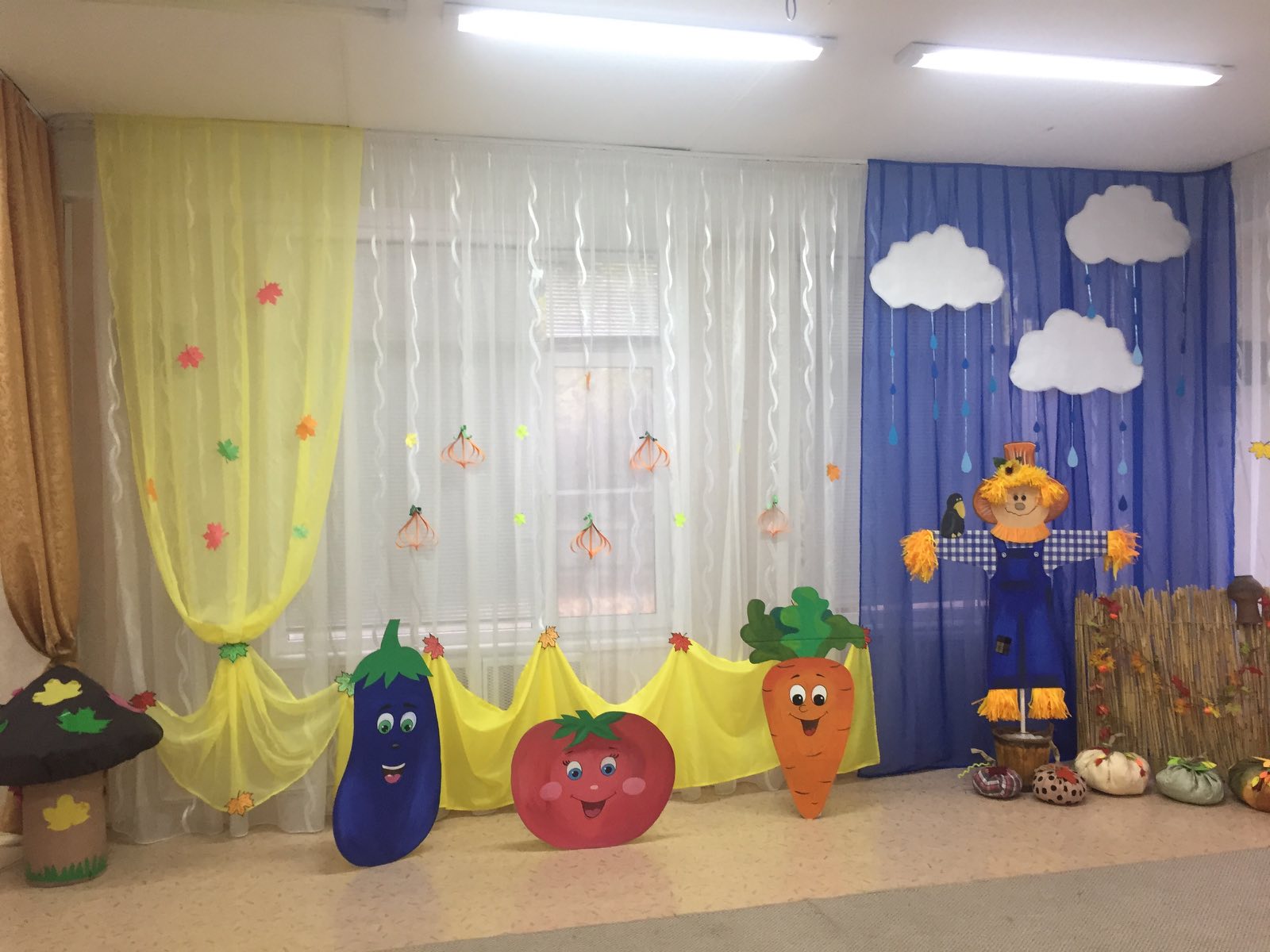 Совместные
 субботники
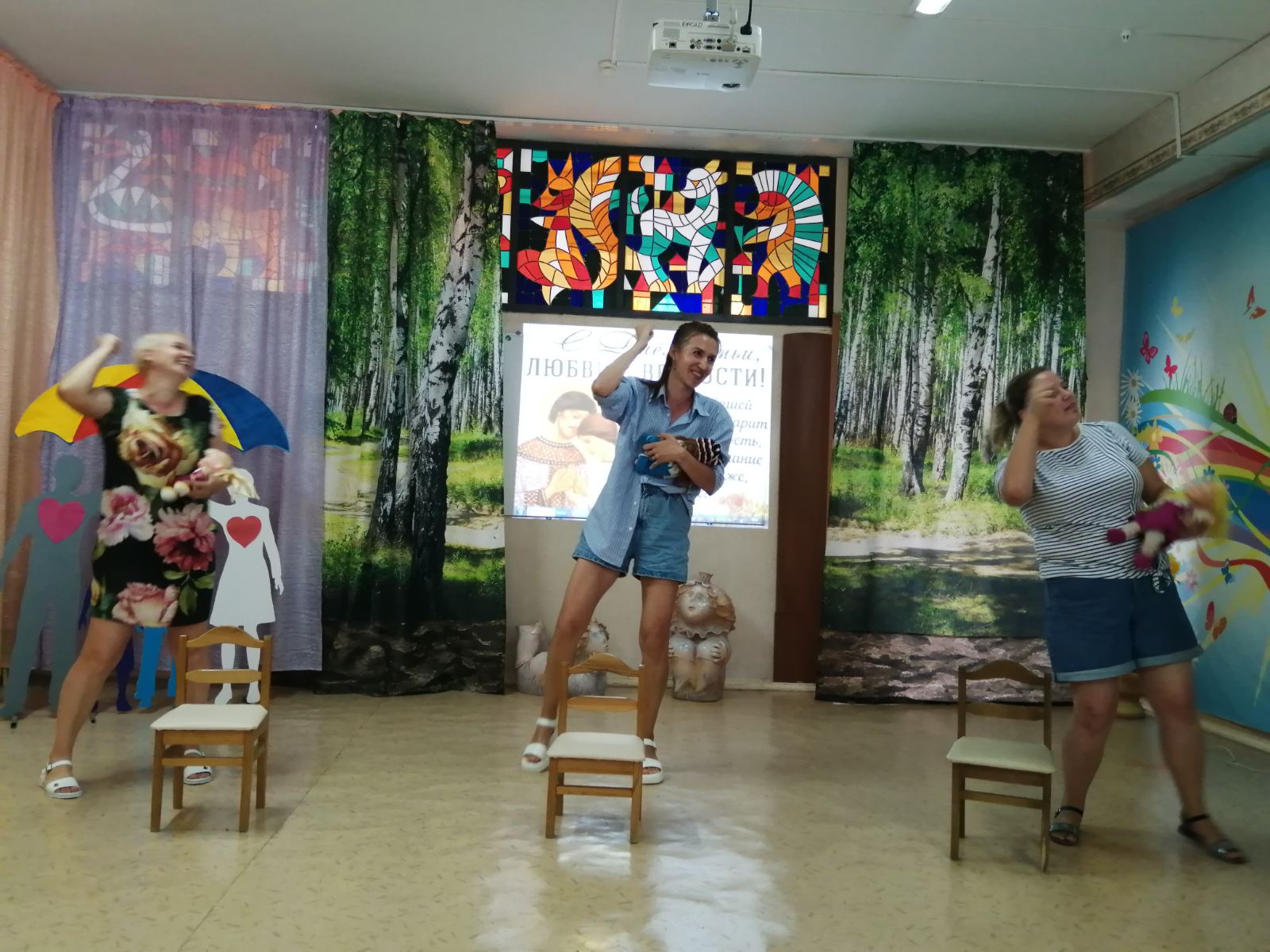 Совместные
 мероприятия
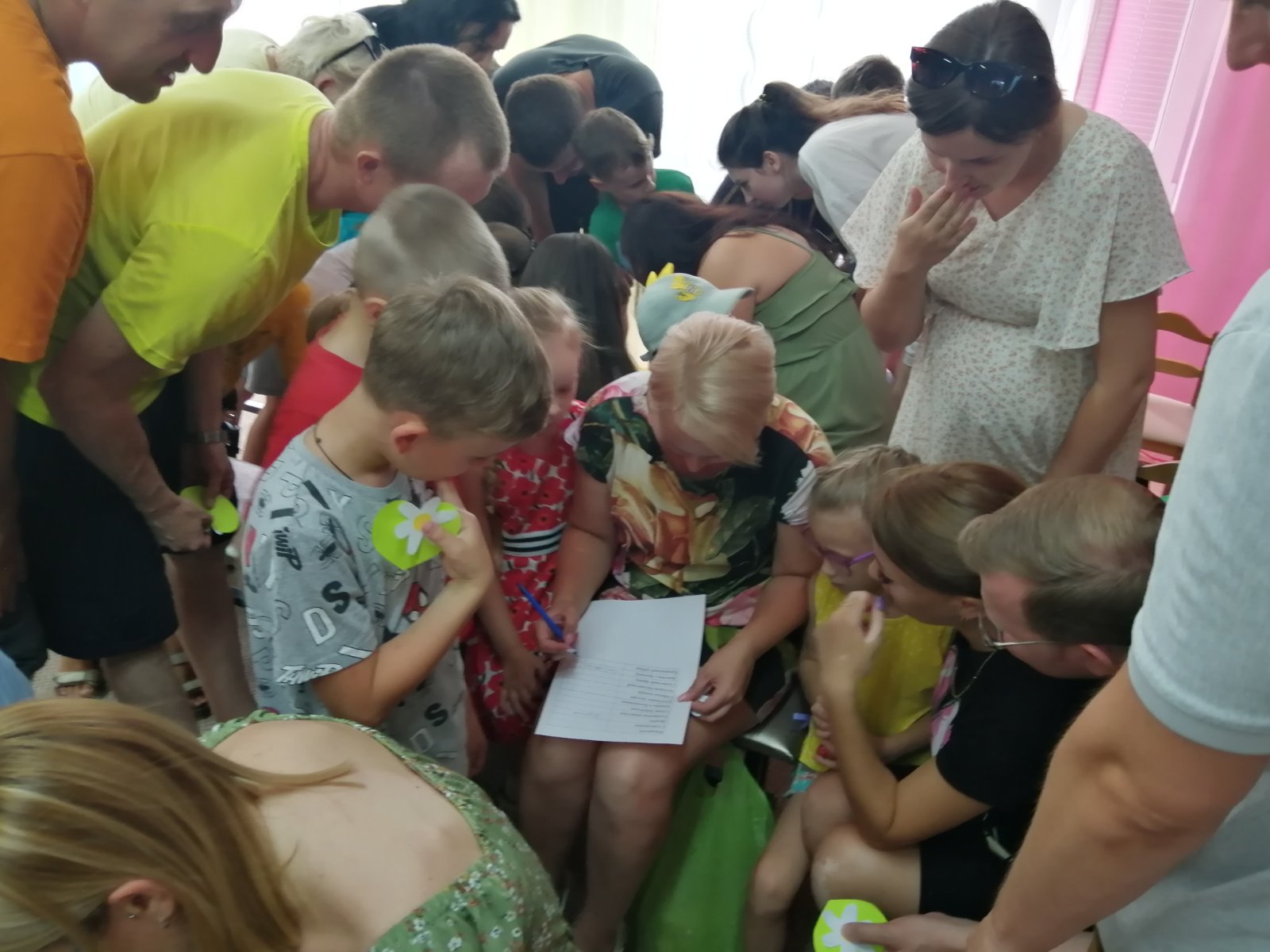 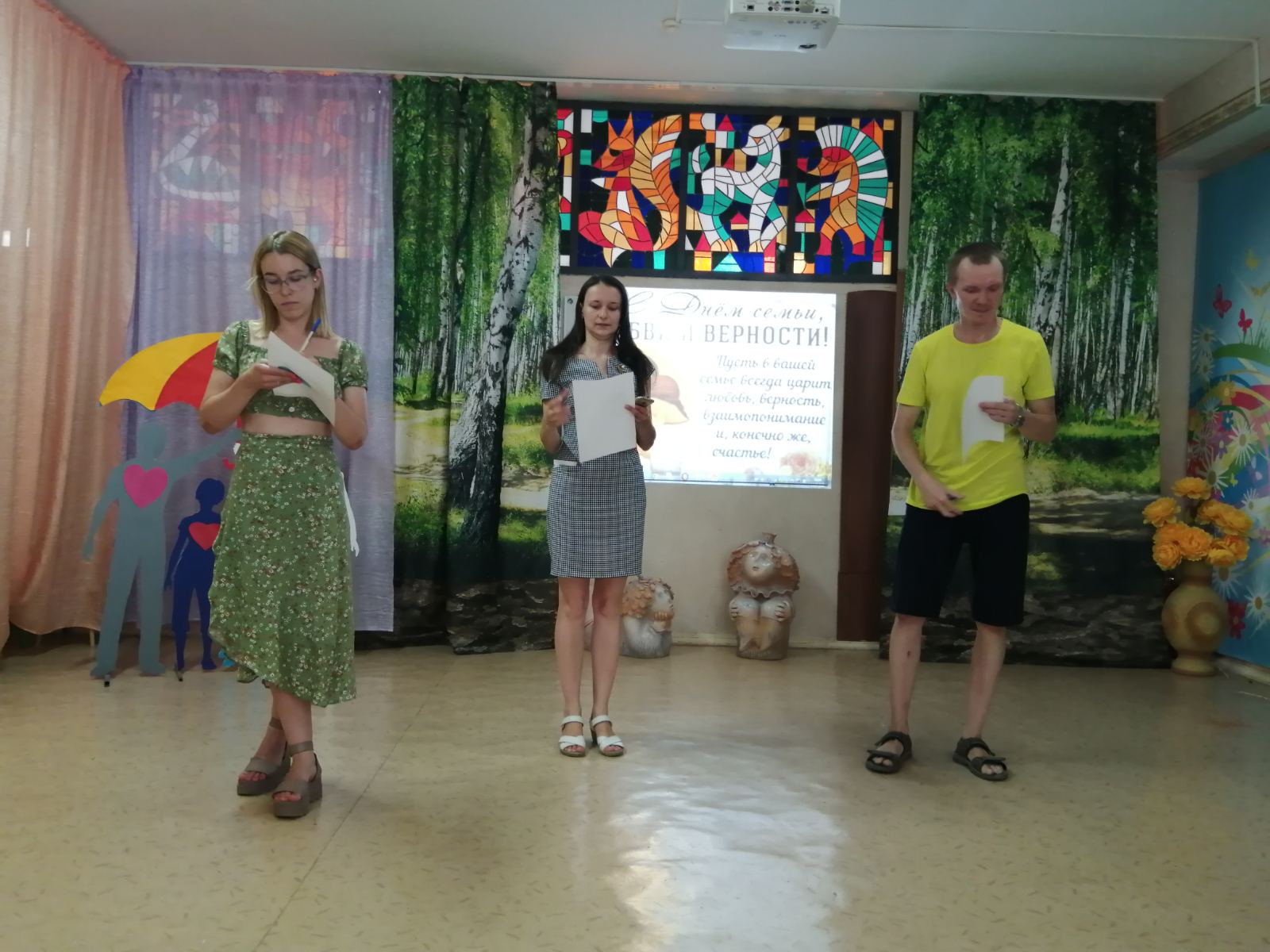 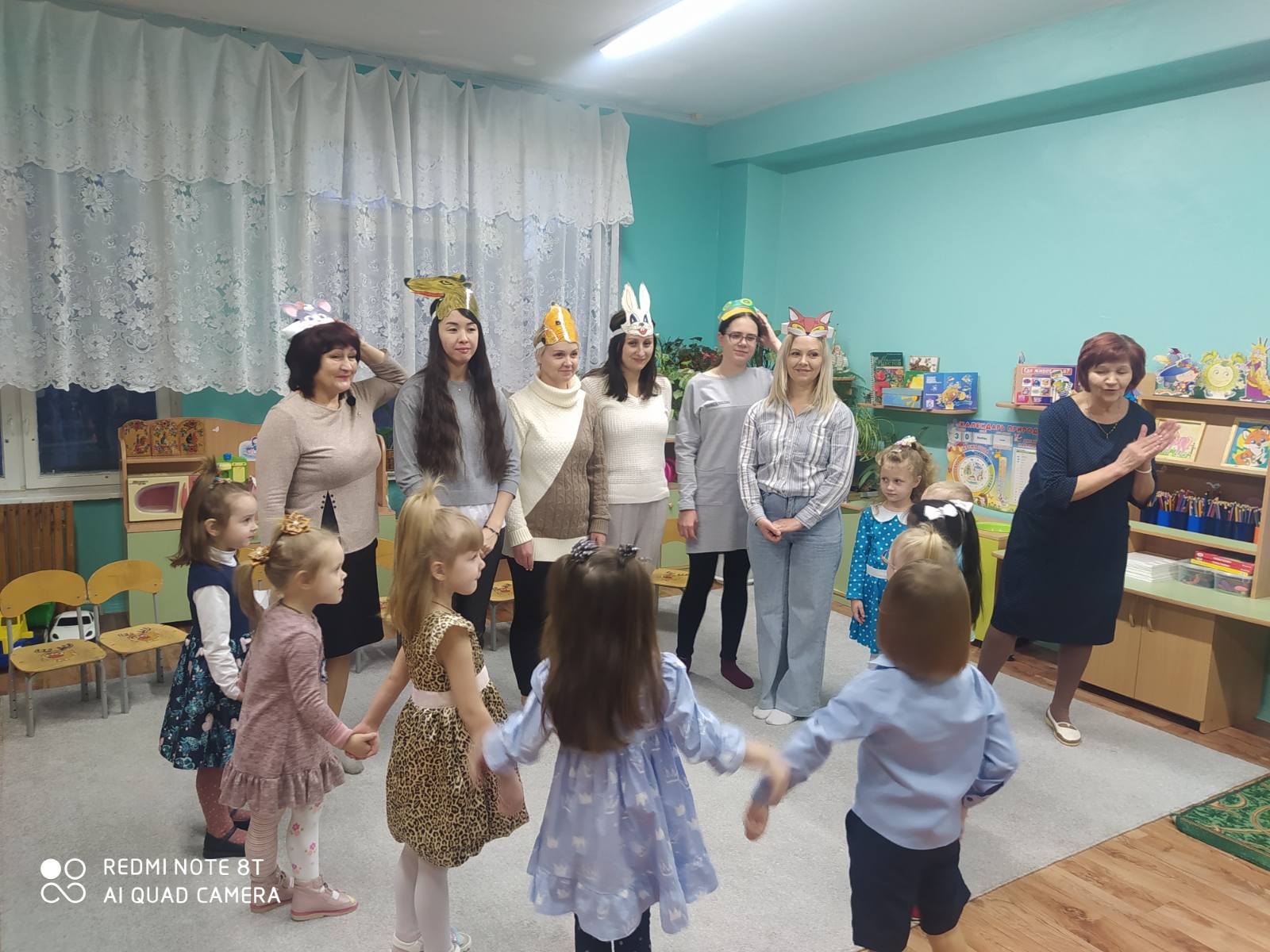 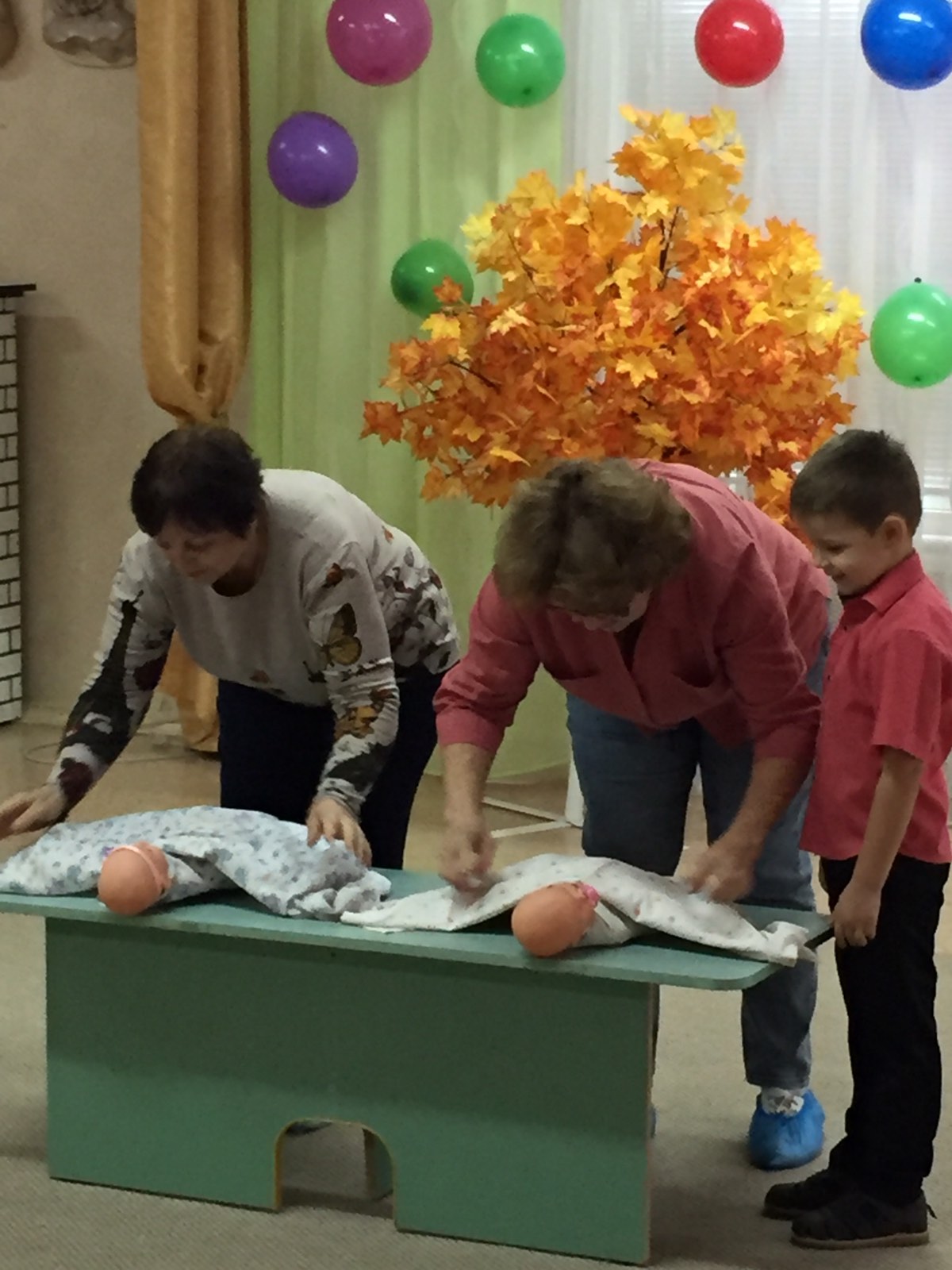 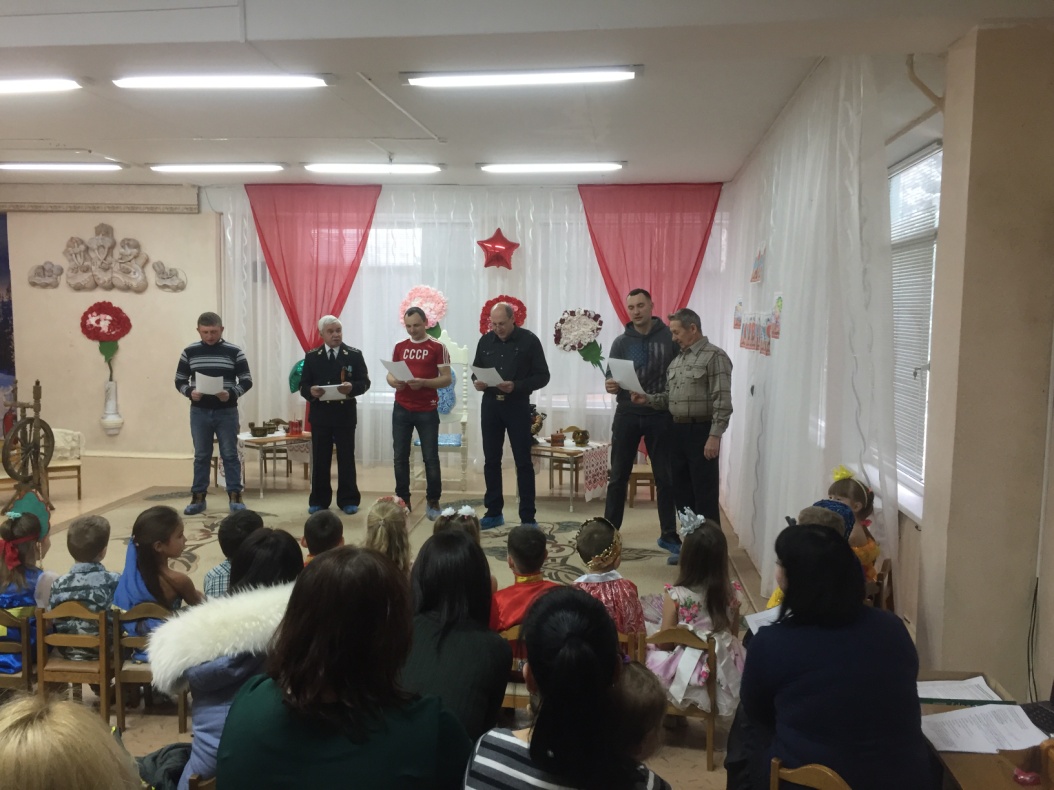 Спорт и семья
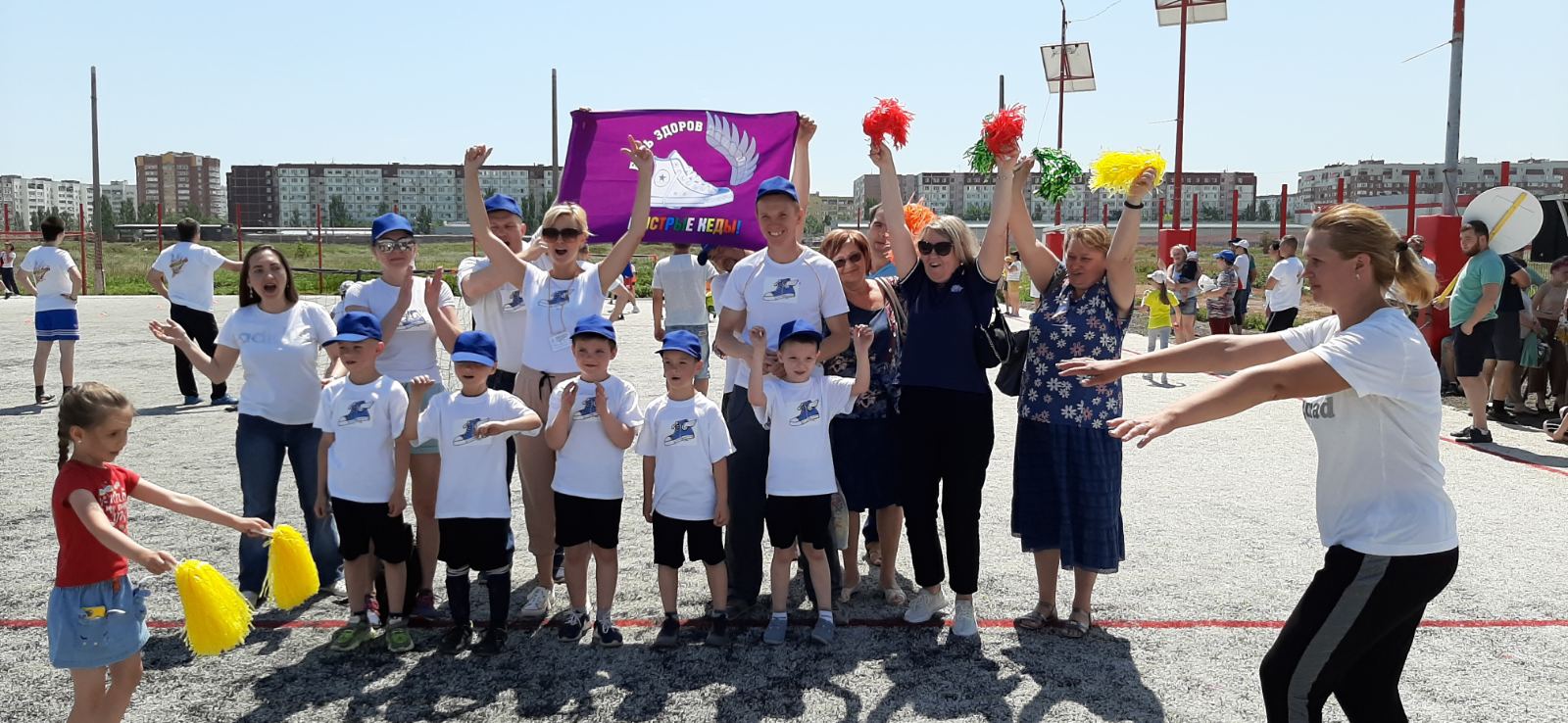 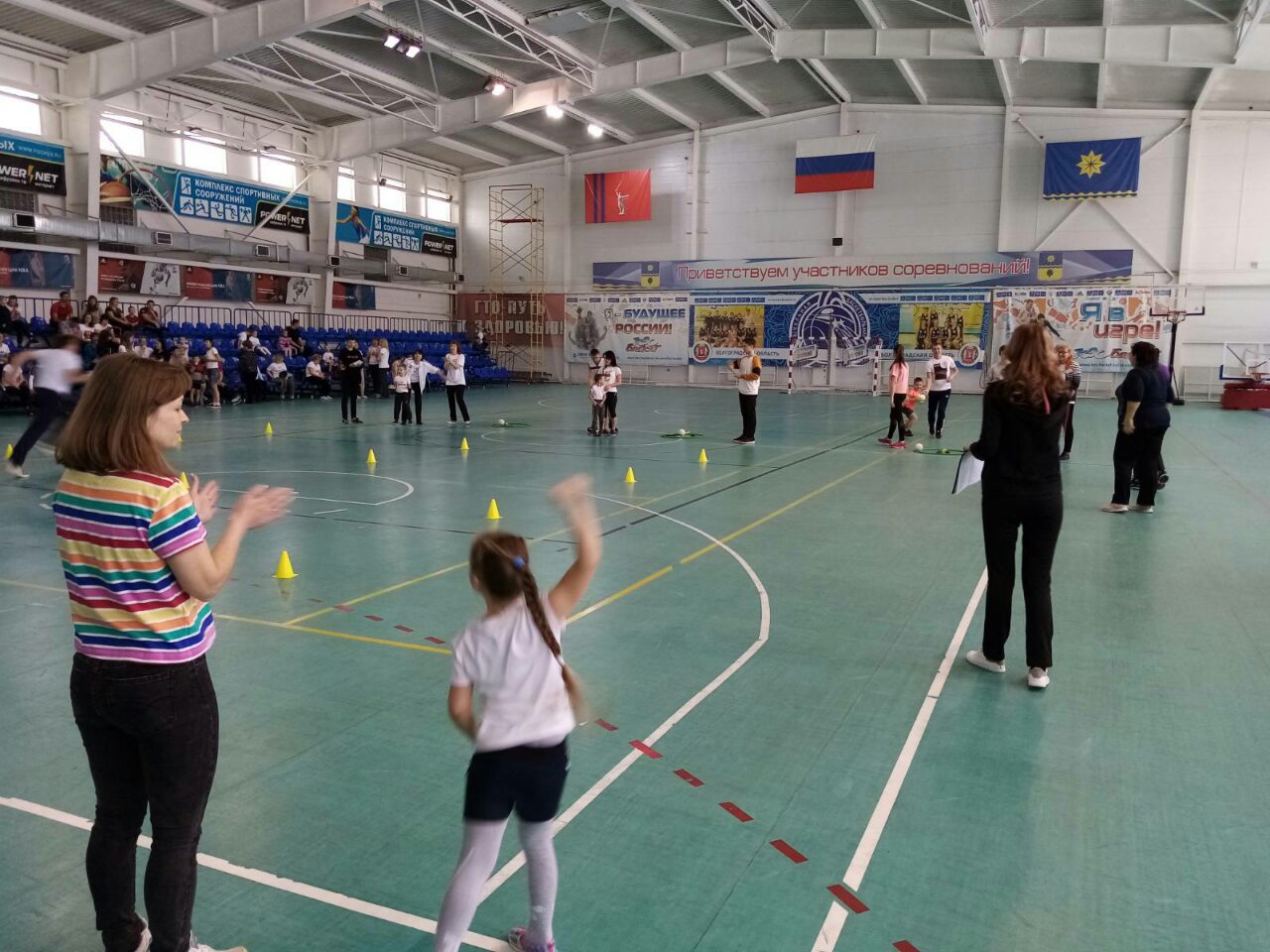 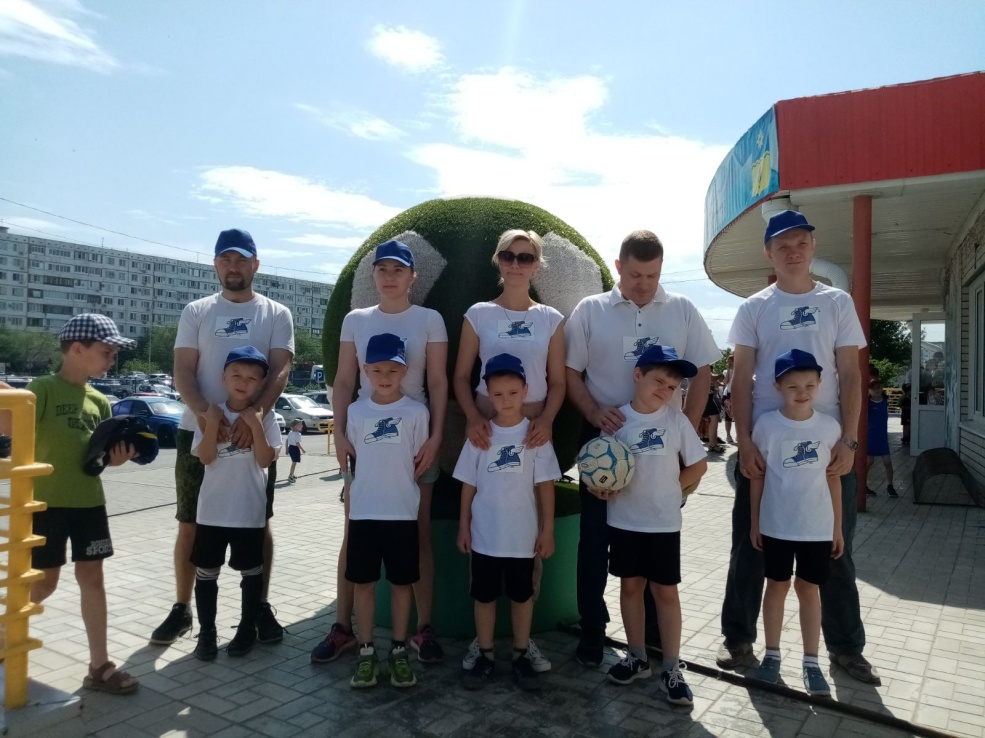 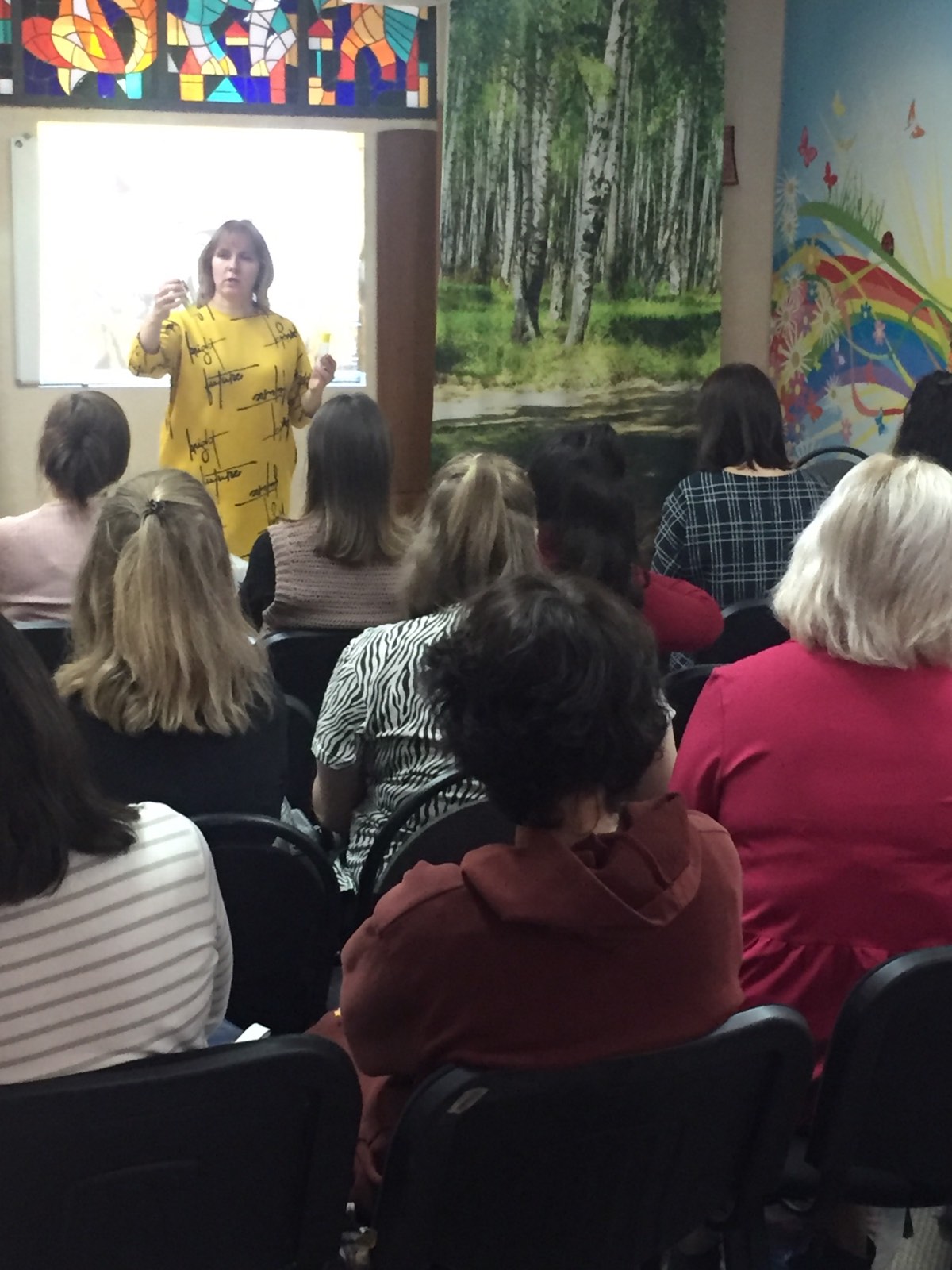 Обучающие 
семинары
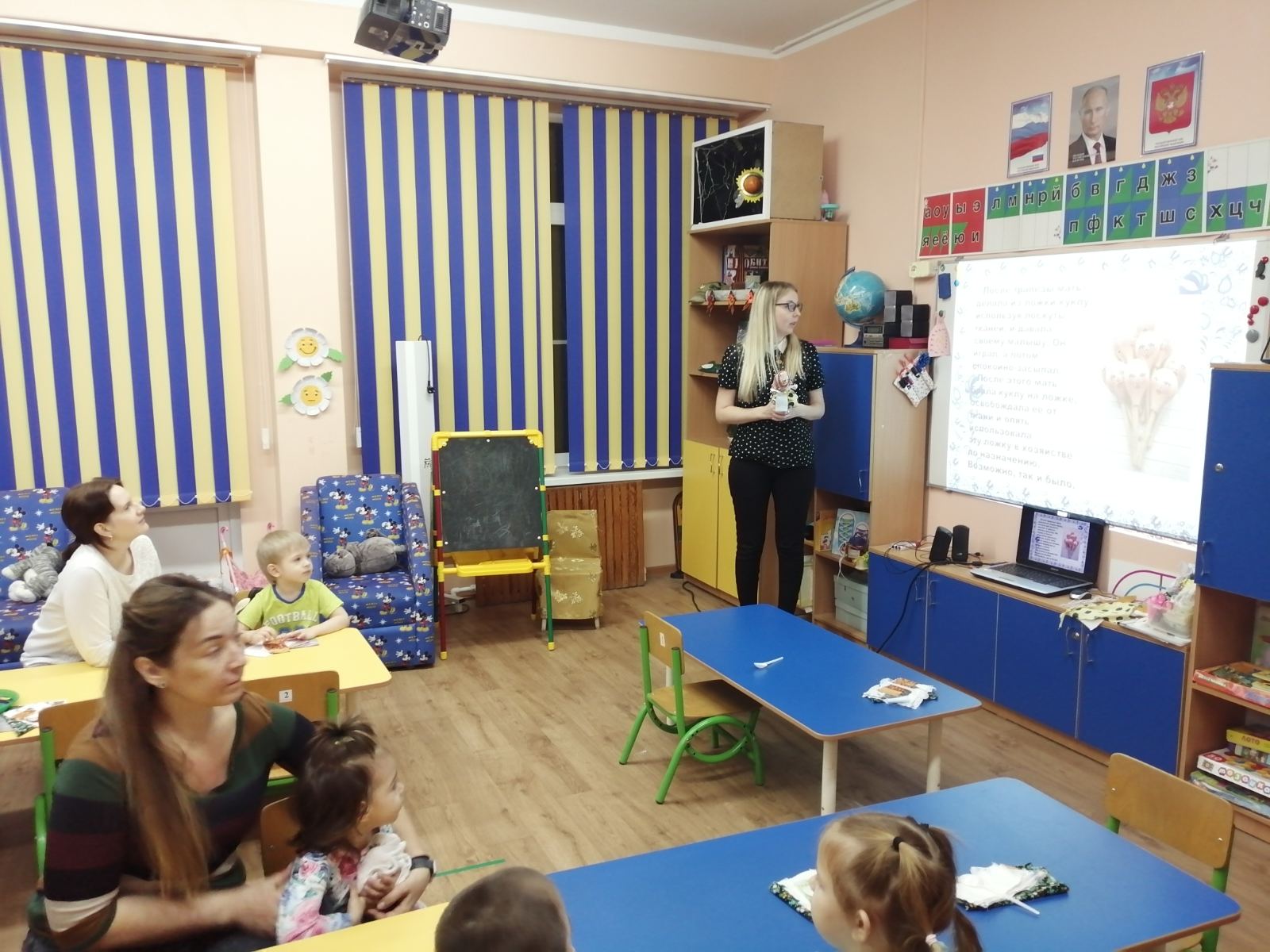 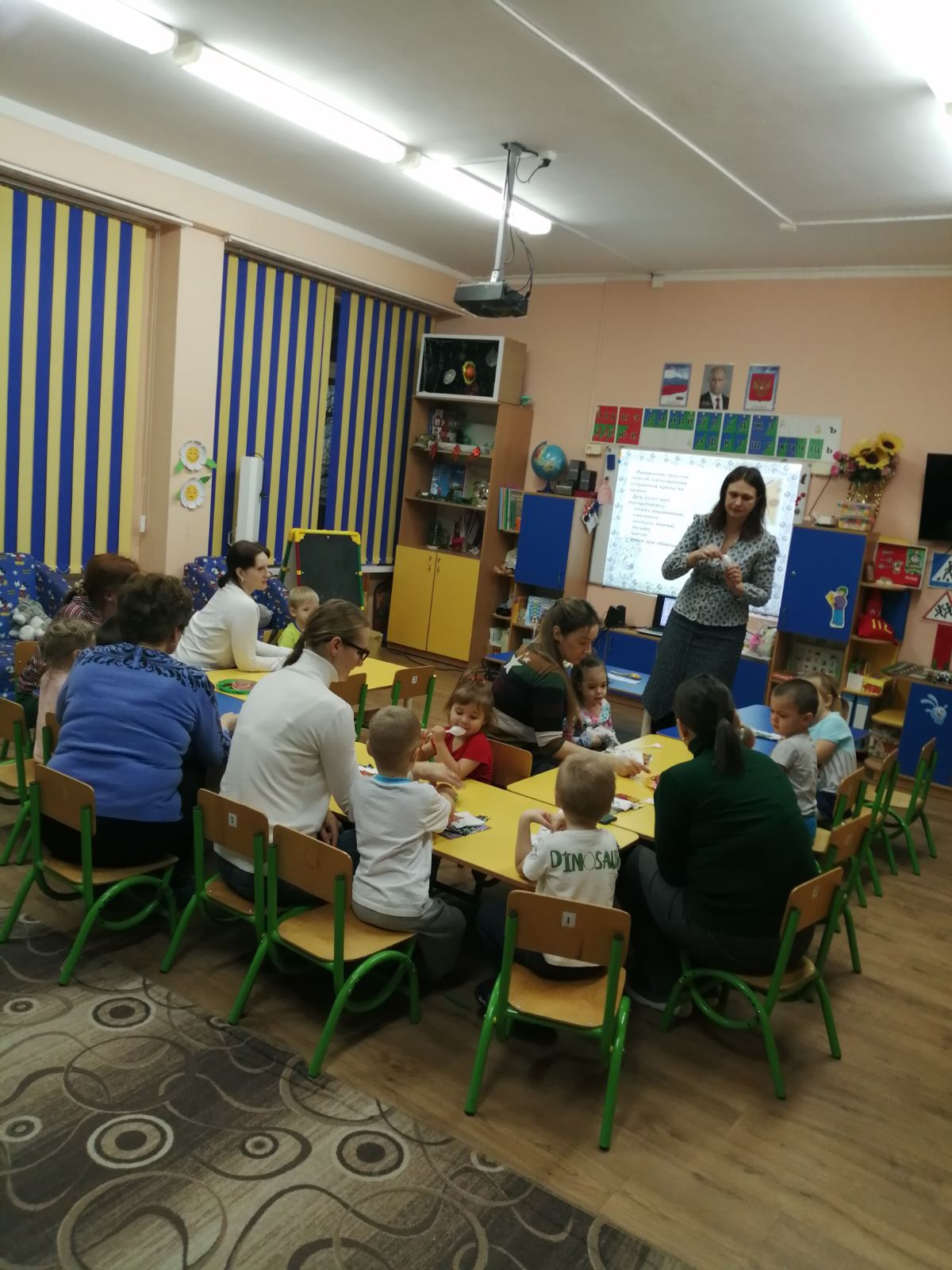 Мастер-классы
для
родителей
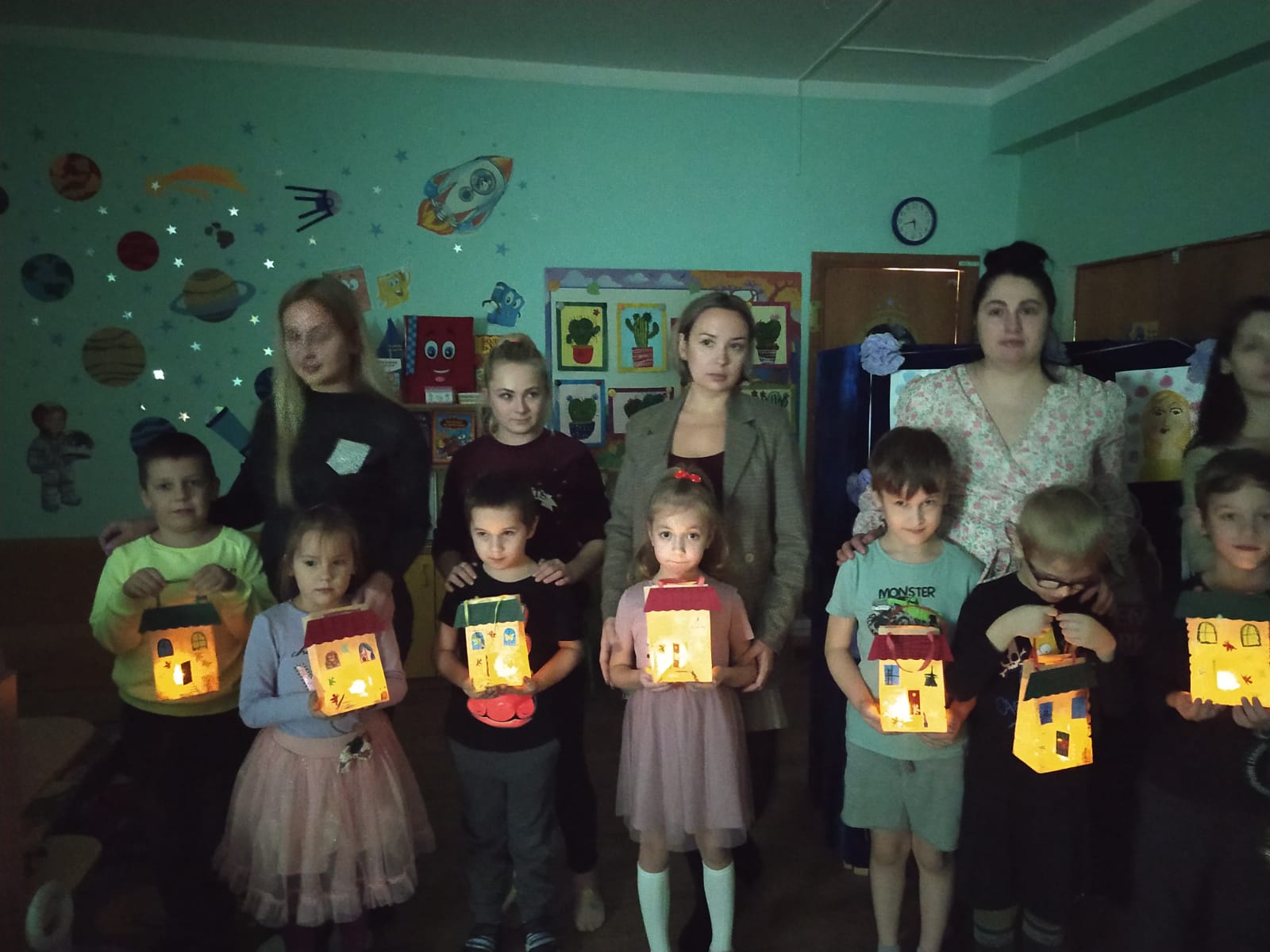 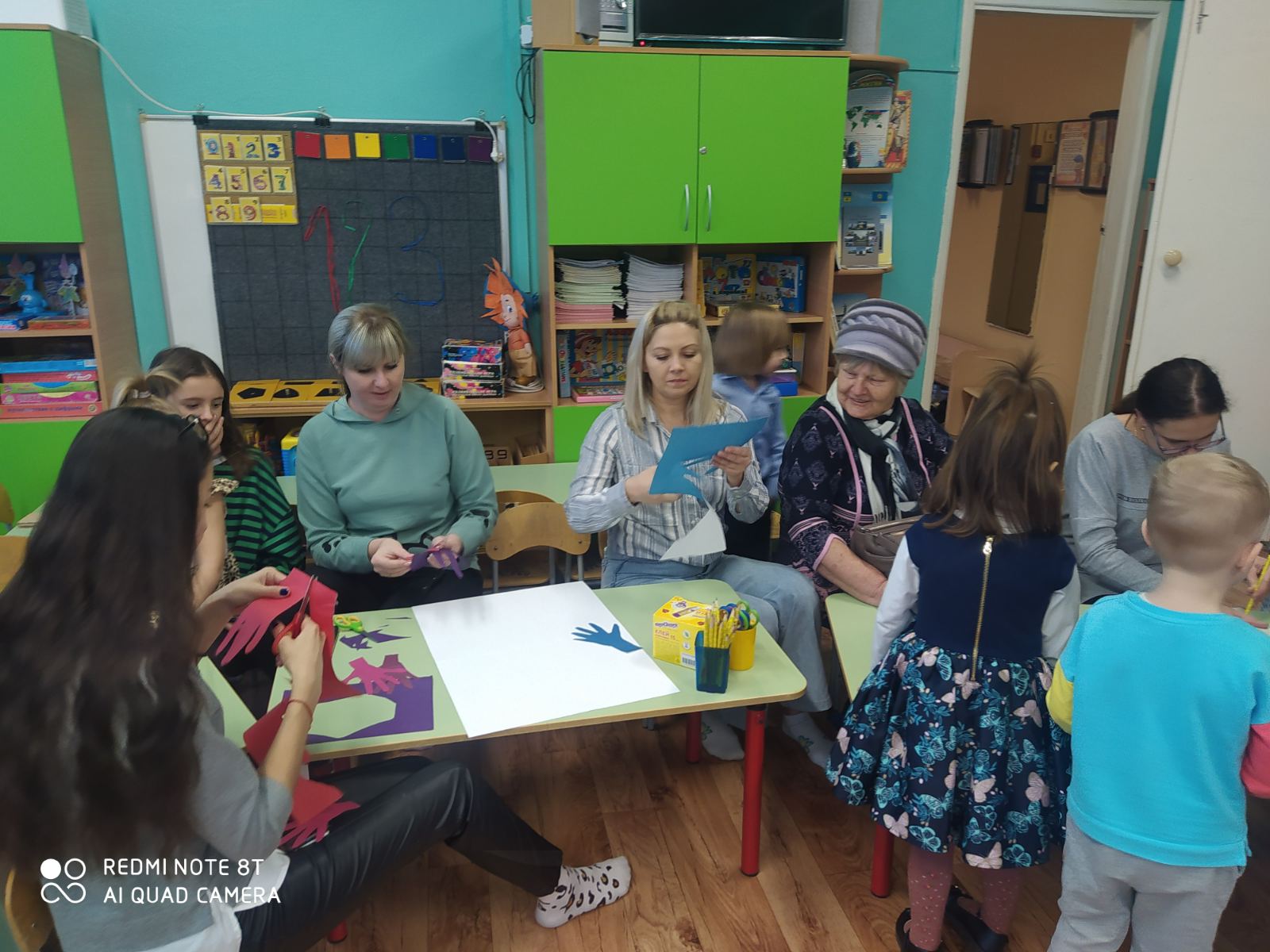 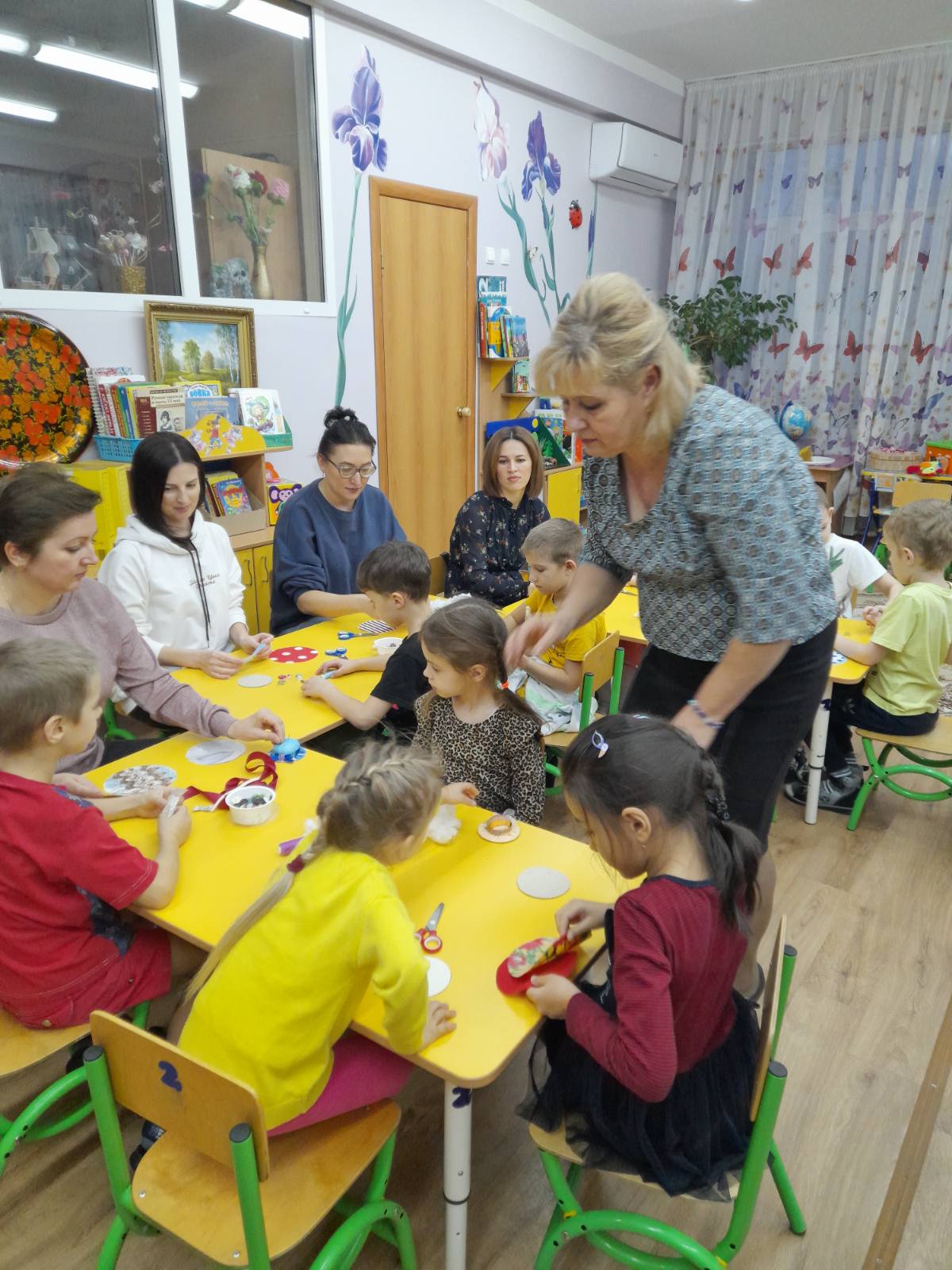 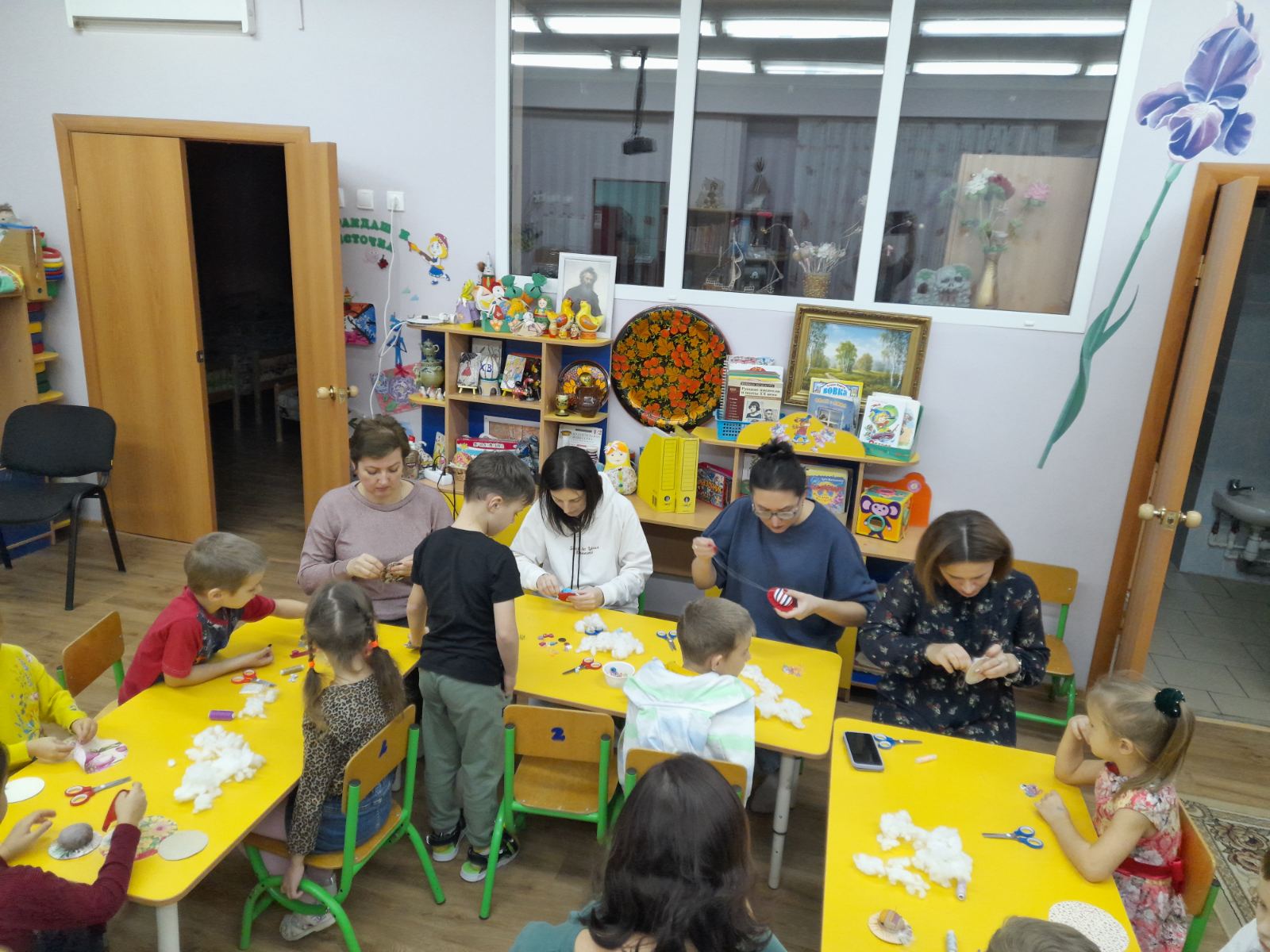 Участие в конкурсах, выставках ДОУ
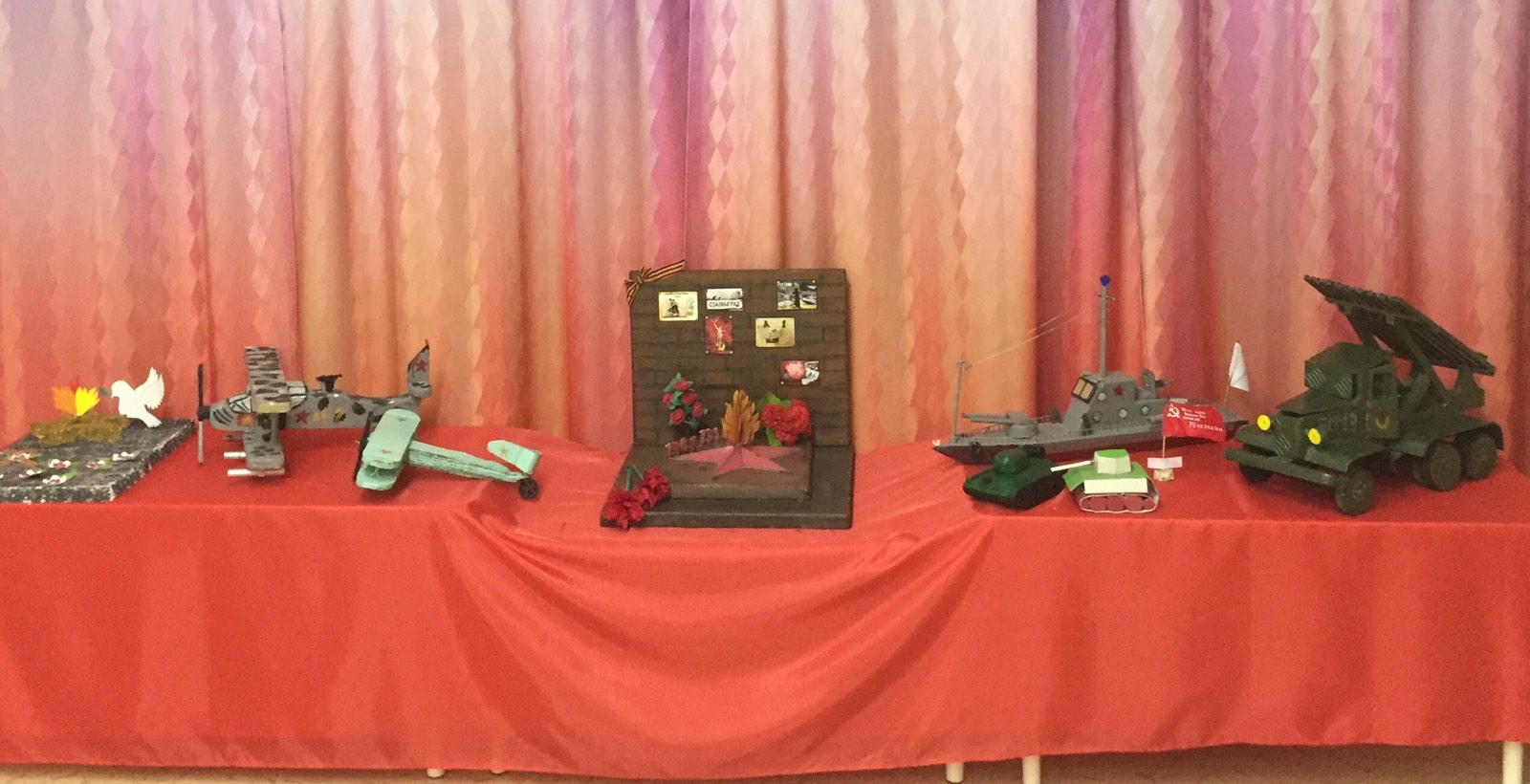 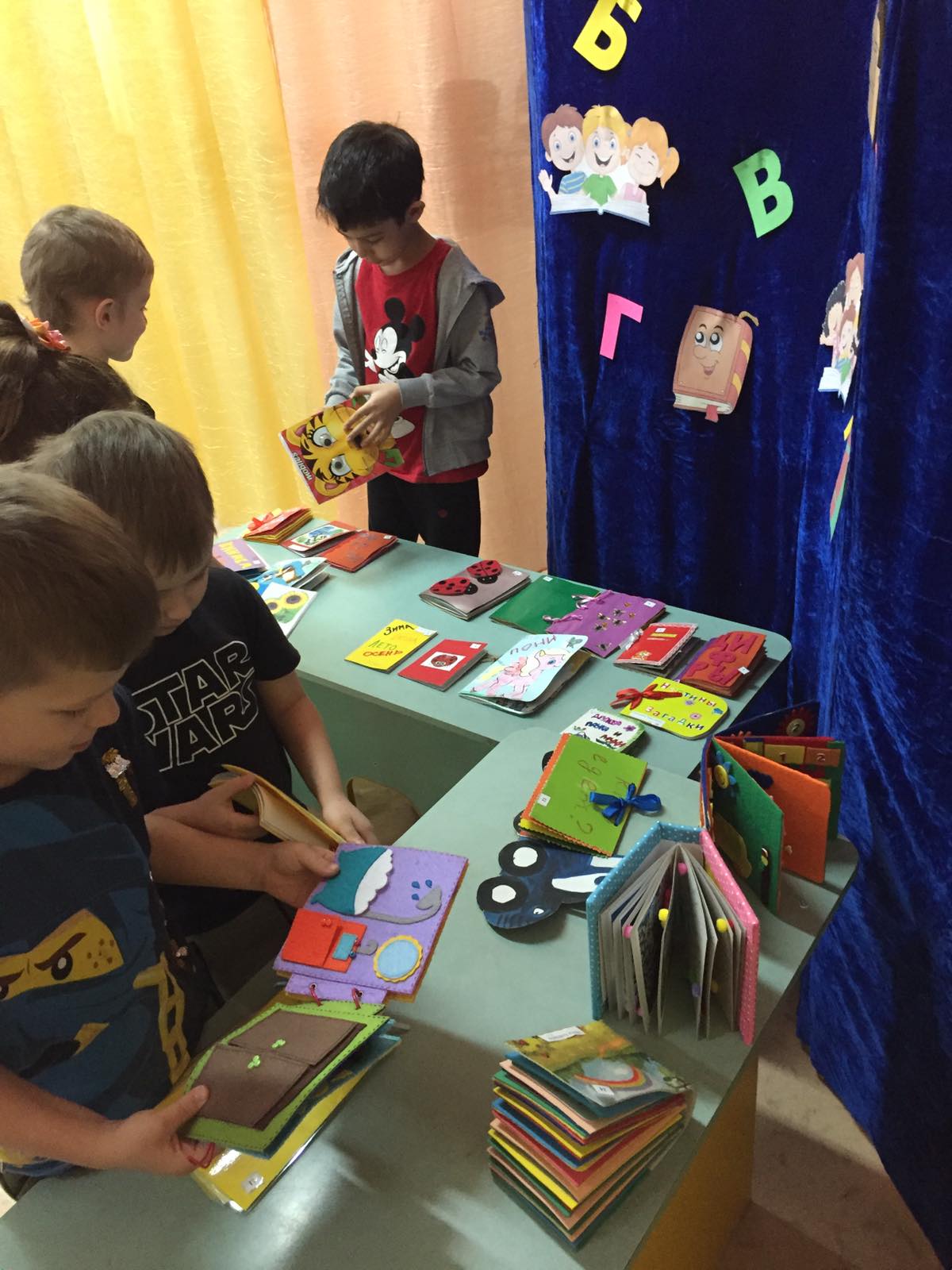 «80–летию Сталинграда посвящается»
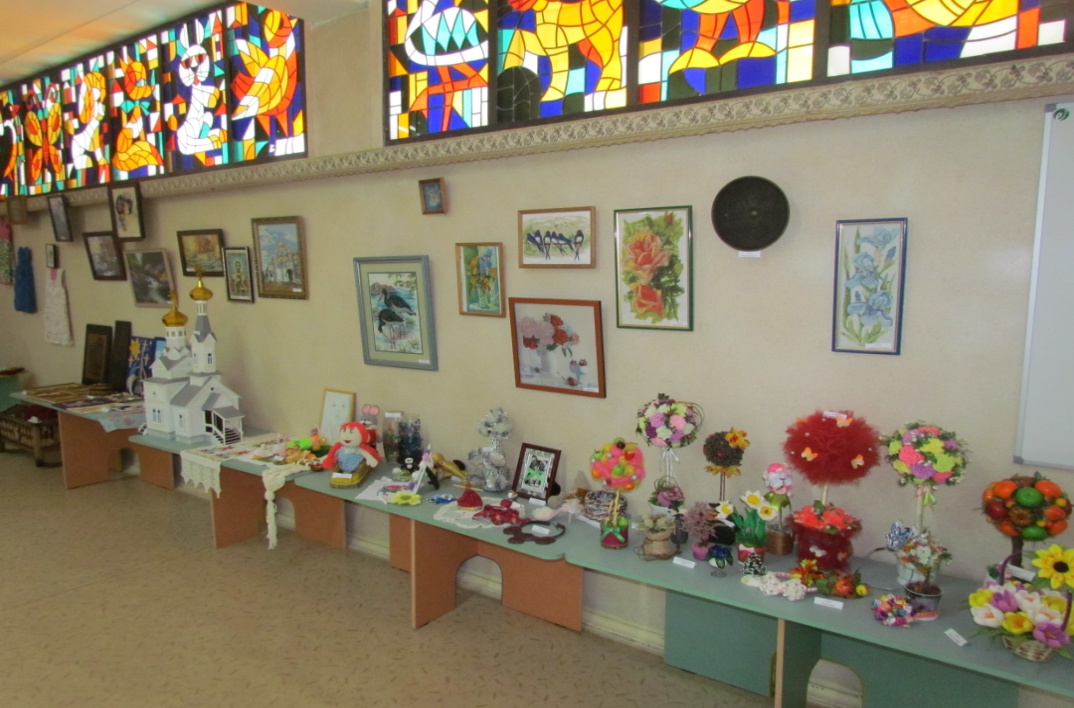 Конкурс
 «Книжки-малышки своими руками»
«Рукоделие в моей семье»
Совместное детско-родительское творчество «Моя семья!»
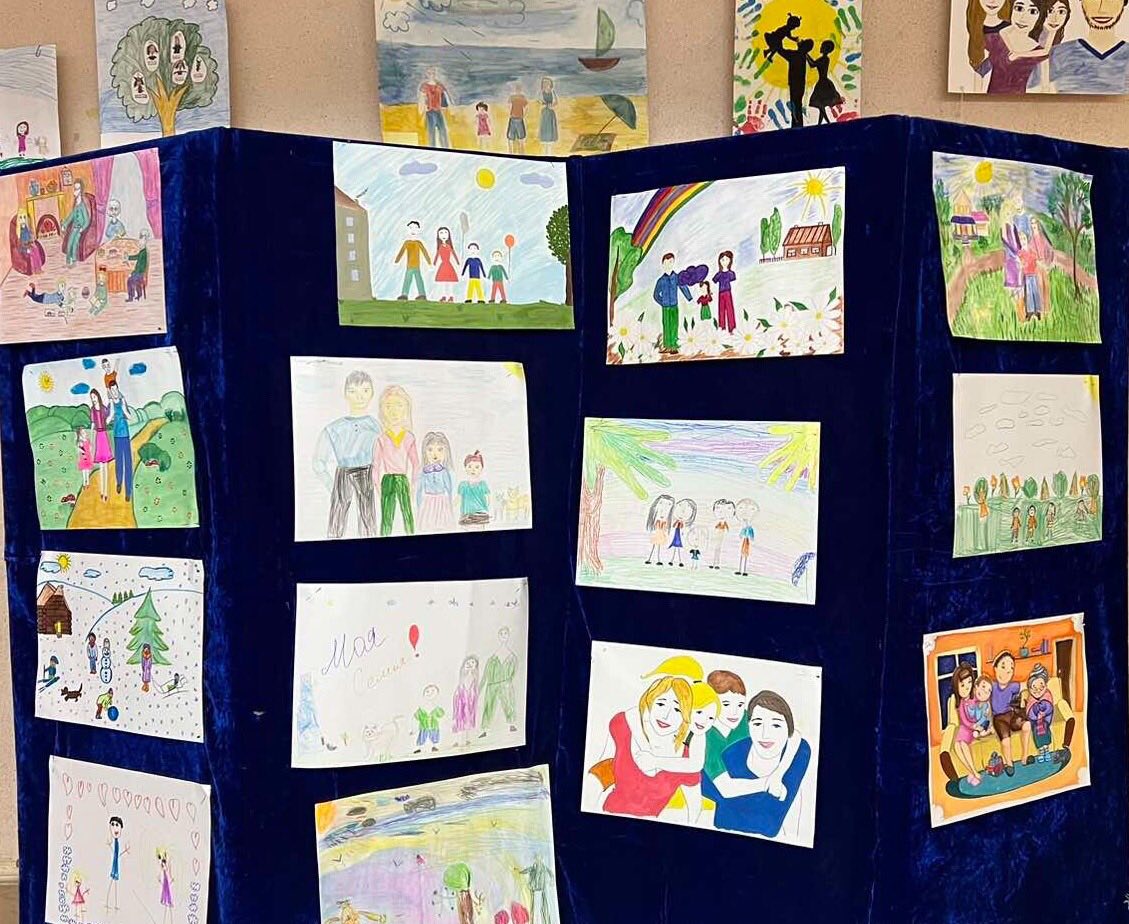